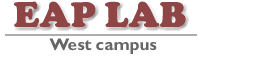 Log-in the computer
Rm. 2120-2121
Use your MDC Student Account
Username:    mymdc\firstname.lastname###     Password:    ***************
Open Hours
Monday – Thursday
8am – 9pm
Friday: 8am-4:30pm
Saturday: 9am–2pm
EAP Advisors in Room 1218 
Academic Affairs
Adriana Mendiluza – 305.237.8943
EAP Lab – 305.237.8518 or 305.237.8986
Email – www.eapsupportlab.weebly.com
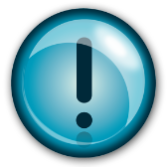 ?
Working on
?
Working on
Speech Lab
Writing Lab
Open Google or FireFox
Type: myEnglishLab.Pearson-Intl.com to register and create your username/pw for Pearson
Register for the course ID provided with your syllabus go to Settings then Join a Course enter the Course ID to complete your registration
Complete from the “To Do List” all the activities and the TESTS before the deadlines.
All Writing sets and 15 lab hours are due by the deadline assigned by your instructor.
If you have any questions, please ask the Lab Staff at the reception desk or communicate with us via email or phone or refer to your syllabus.
Open Google or Firefox
Type:
http://admin.tellmemorecampus.com
Enter the username and password provided via email after you registered at the front desk
All Speech Activities, Progress Test and 15 lab hours are due by the deadline assigned by your instructor.
If you have any questions, please ask the Lab Staff at the reception desk or communicate with us via email or phone or refer to your syllabus.
Students are to work on Speech and/or Writing lab activities while in the lab completing the 15-hours requirement.  If the activities are completed but not the time requirement, students must then engage in other academic programs available in the lab. Students may be asked to leave the lab if they are not on task. Reasons for dismissal: excessive talking or texting, being disruptive, or repeatedly stepping out of the lab for an excessive period of time. Students will be provided with a Time Log, and it is their responsibility to track their lab hours. The EAP lab staff will not discuss time disputes without a time log. Students should refrain from asking the lab attendant how much time they have spent in the lab.  
The lab staff will provide the total hours every Monday and at the end of the term.

If you have any questions, please contact the EAP Advisors or the EAP Lab